Changes are coming
NGS 2022 - NSRS Modernization
Are you Ready?
Pam Fromhertz
Rocky Mountain Regional Advisor
Pamela.Fromhertz@noaa.gov
240-988-6363
John Hunter
CO State Geomatics Coordinator
DRCOG
March 7, 2019
geodesy.noaa.gov
Agenda
CO Geodetic Coordinator and Working Group
NSRS Modernization
SPCS2022
Changes are coming – what do you want for CO
Your input critical: LDPs?
GPS on BM
Phase I  -  Geoid18
Phase II – keep collecting
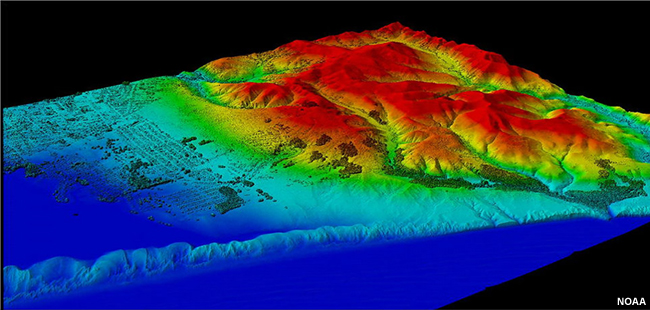 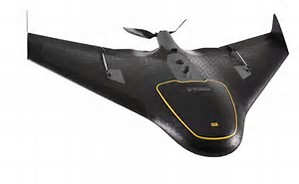 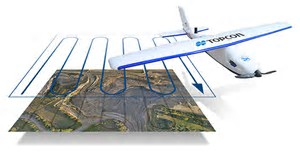 Who
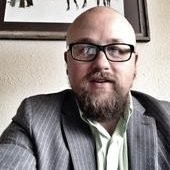 State Geomatics Coordinator: 
* John Hunter, Professional Land Surveyors of Colorado (PLSC), 
   Denver Water
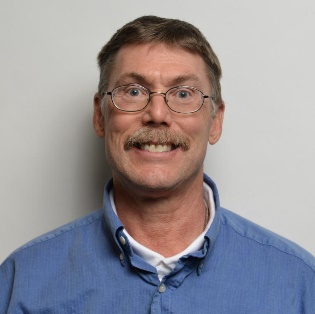 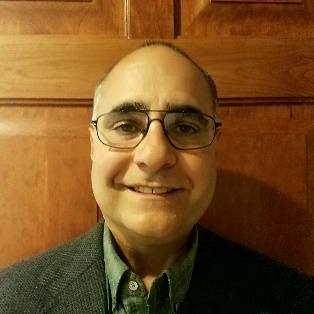 Members: 
Thomas Breitnauer, Denver International Airport 
Rick Corsi, Office of Information and Technology 
Annabelle Montoya, GIS Colorado, City of Wheatridge
Joey Stone, Denver Water
Darren Shanks, CDOT

Advisors: 
Todd Beers, President PLSC 
Pam Fromhertz, NGS Rocky Mountain Regional Advisor 
Becky Roland, PLSC Executive Secretariat
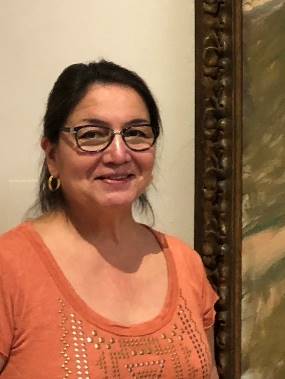 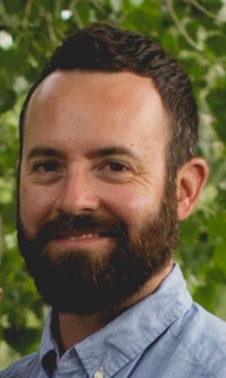 CoCoordinator@plsc.net
NSRS ModernizationWho and What
The National Geodetic Survey, the federal agency responsible for establishing and maintain the positioning framework to support all federal civilian mapping and charting in the United States, is modernizing the National Spatial Reference System (NSRS). 

What does this mean? 
All horizontal and vertical datums in the NSRS (NAD 83, NAVD 88, etc.) will be updated with: 
Four (4) new Terrestrial Reference Frames of 2022
North American-Pacific Geopotential Datum of 2022
New tools, products, services, and methodologies will be developed jointly to support the transition and access to an improved, modernized NSRS.
5
NSRS Modernization
Revolutionize professional surveying
No more need for installing and locating bench marks
Absolute, consistent positioning autonomously, anywhere





Impacts on infrastructure
Any application requiring precise positioning -- bridges, tunnels, railways, agriculture, navigation -- will be easier and more accurate
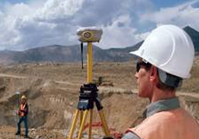 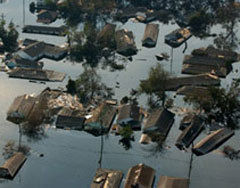 Vastly improved flood plain mapping
Water flows due to differences in gravity 
Critically important in low-lying, flat communities





Fundamental support for new technologies
“Smart Highways” for autonomous vehicles
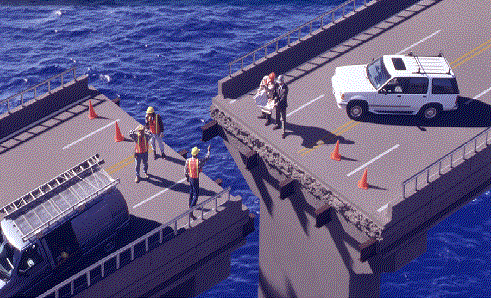 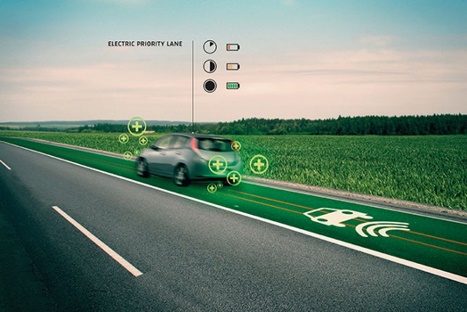 6
All coordinates and heights 
will change!

In Colorado by over 4 feet horizontally and around -2 feet vertically
7
Predicated Positional Changes in 2022 
Computed for S 411(KK1411) near Arvada, CO
HORIZONTAL =  1.3671 m (4.5 ft)
ELLIPSOID HEIGHT = - 0.87 m (-2.85 ft)
Computed with HTDP and Inverse

ORTHOMETRIC HEIGHT = - 0.35 m (-1.14 ft)
Computed with xGEOID16B
These are part of the NSRS*
*This not a complete list.
9
These are not part of the NSRS*
*This is not a complete list.
10
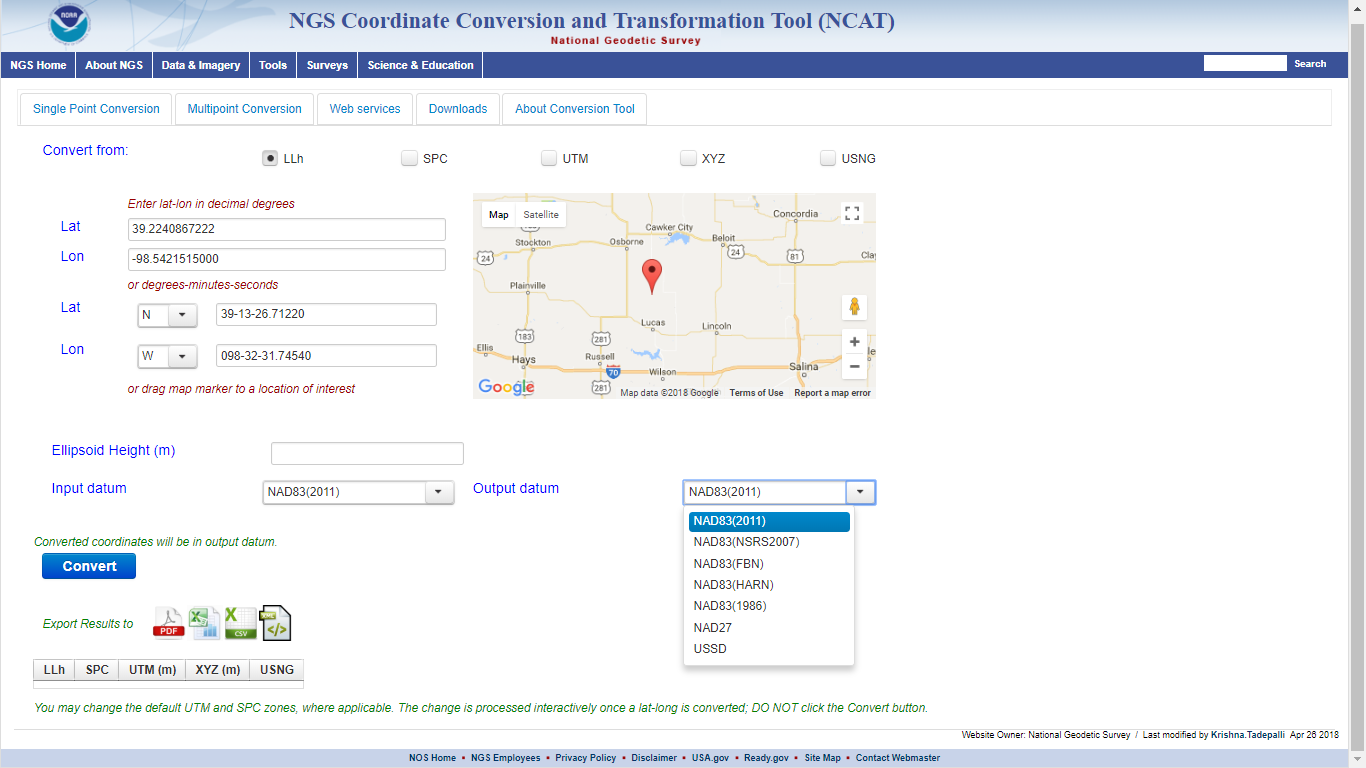 NCATNGS Coordinate Conversion and Transformation Tool
geodesy.noaa.gov
[Speaker Notes: We also have a new tool available to convert between various coordinate systems using various projects.]
SPCS2022 Zone “layers” and LDPs
Each state may have max of THREE zone “layers”
One layer will be statewide zone (designed by NGS)
Other layers have two or more zones (“multi-zone”)
Only one layer can have discontinuous coverage
Multi-zone layer can consist of LDPs
Designed by stakeholders
Minimum zone width 50 km (if height range < 250m)
LDP coverage can be discontinuous…
12
[Speaker Notes: Layered zones are allowed for SPCS2022 (for a max of 3 layers)
One state in SPCS 83 has 2 layers, Kentucky (statewide plus a pre-existing 2-zone layer)
States can have 1, 2, or 3 layers
One layer MUST be a statewide zone (so a state with 1 layer has only a statewide zone)
The other 1 or 2 layers will almost always have multiple zones (unless a state has, say, a single LDP in SPCS2022 that covers only part of the state)
Only 1 layer can be “discontinuous”, that is, consist of layers that do not collectively cover the entire state (will show an example of this)
Decision to go with 3 layers based on FRN responses, especially those from mountainous western states
The multi-zone layer(s) can consist of LDPs
Almost always means distortion criterion < ±50 ppm, so must be designed by others (i.e., “contributing partners”), not by NGS]
CO Letters submitted to NGS under Federal Register Notice from NGS Colorado Geodetic Coordinator Group
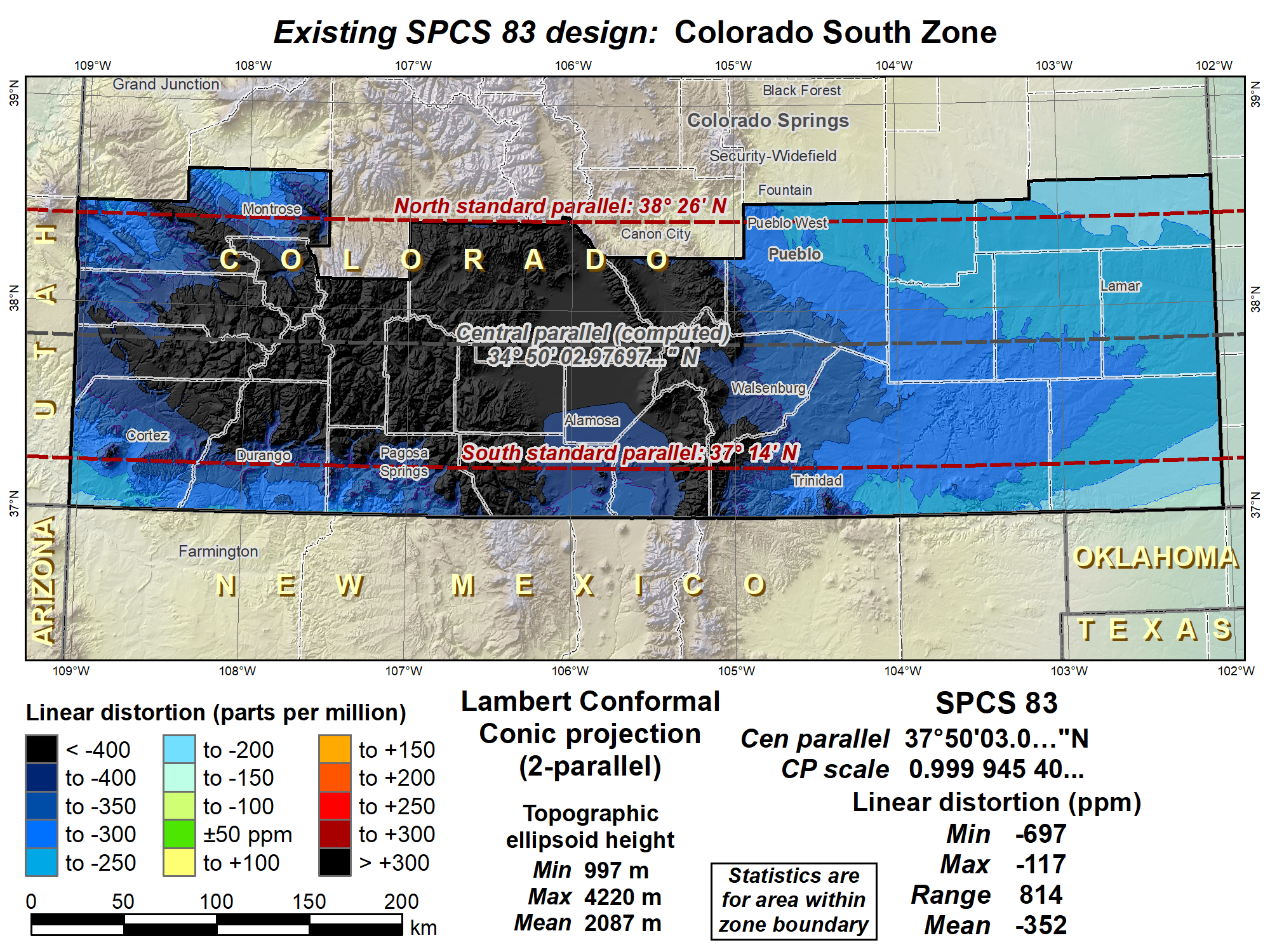 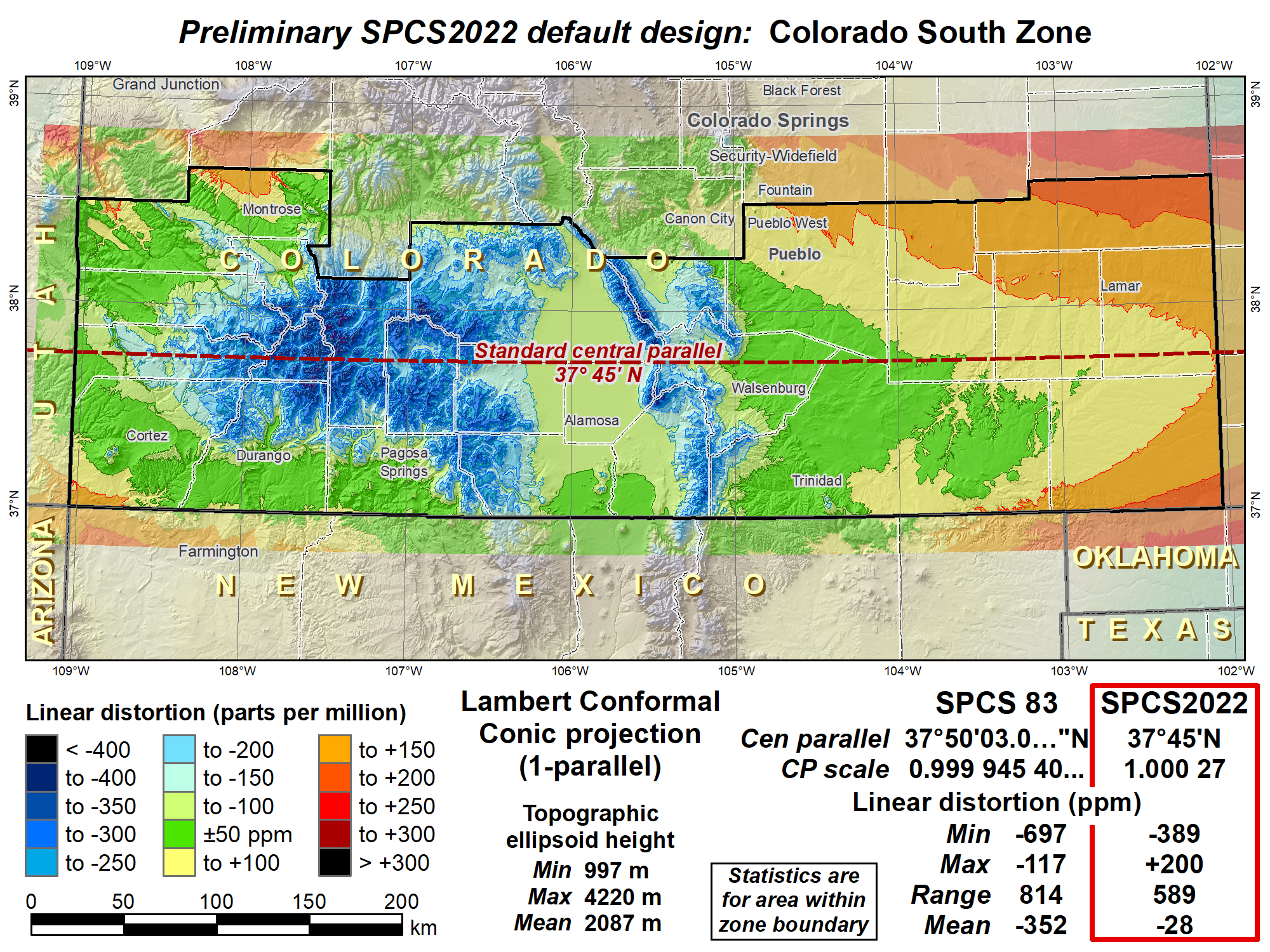 Shifted central parallel south to reduce distortion range, decreased scale to reduce distortion in cities.
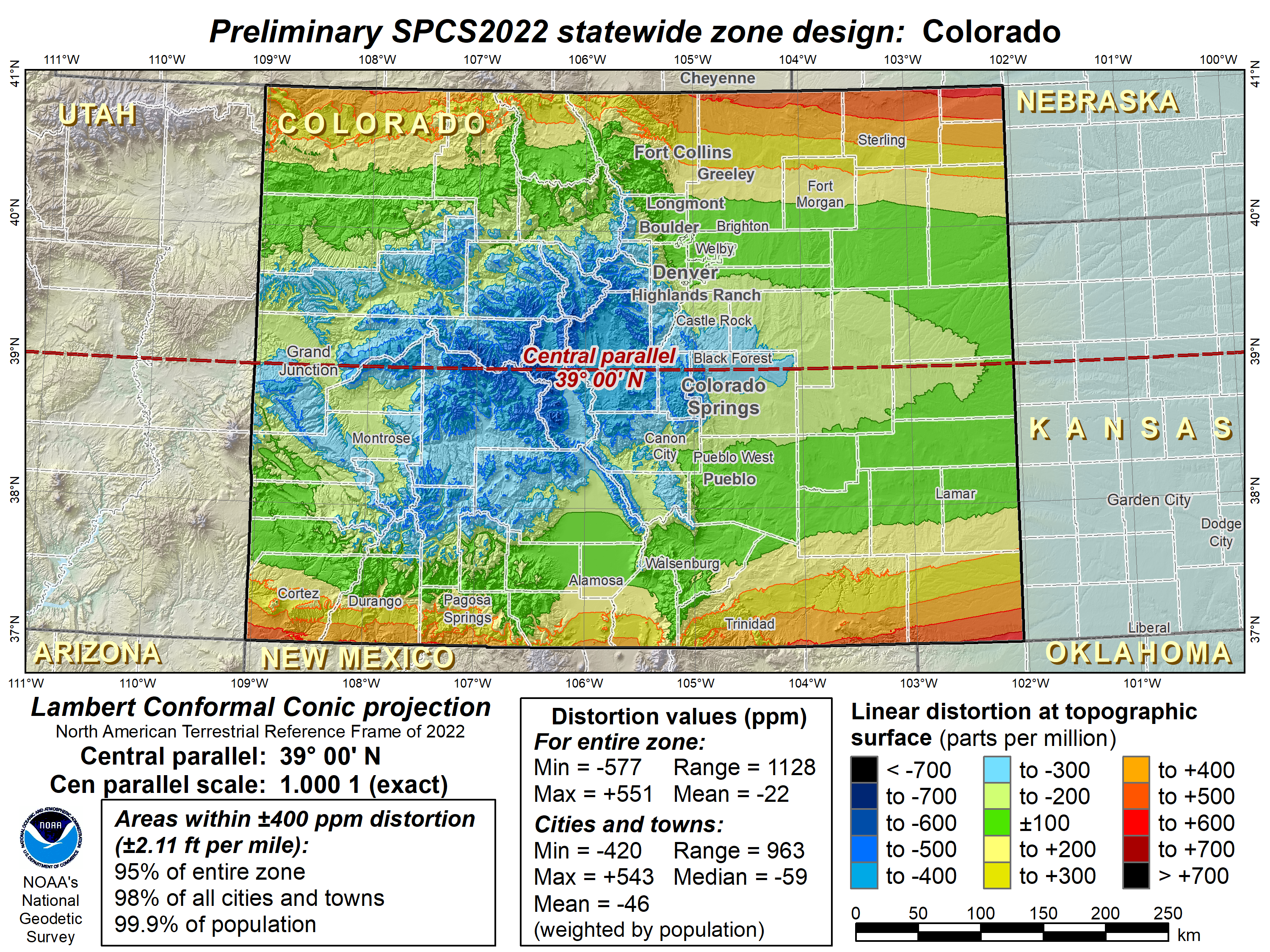 Preliminary
Preliminary
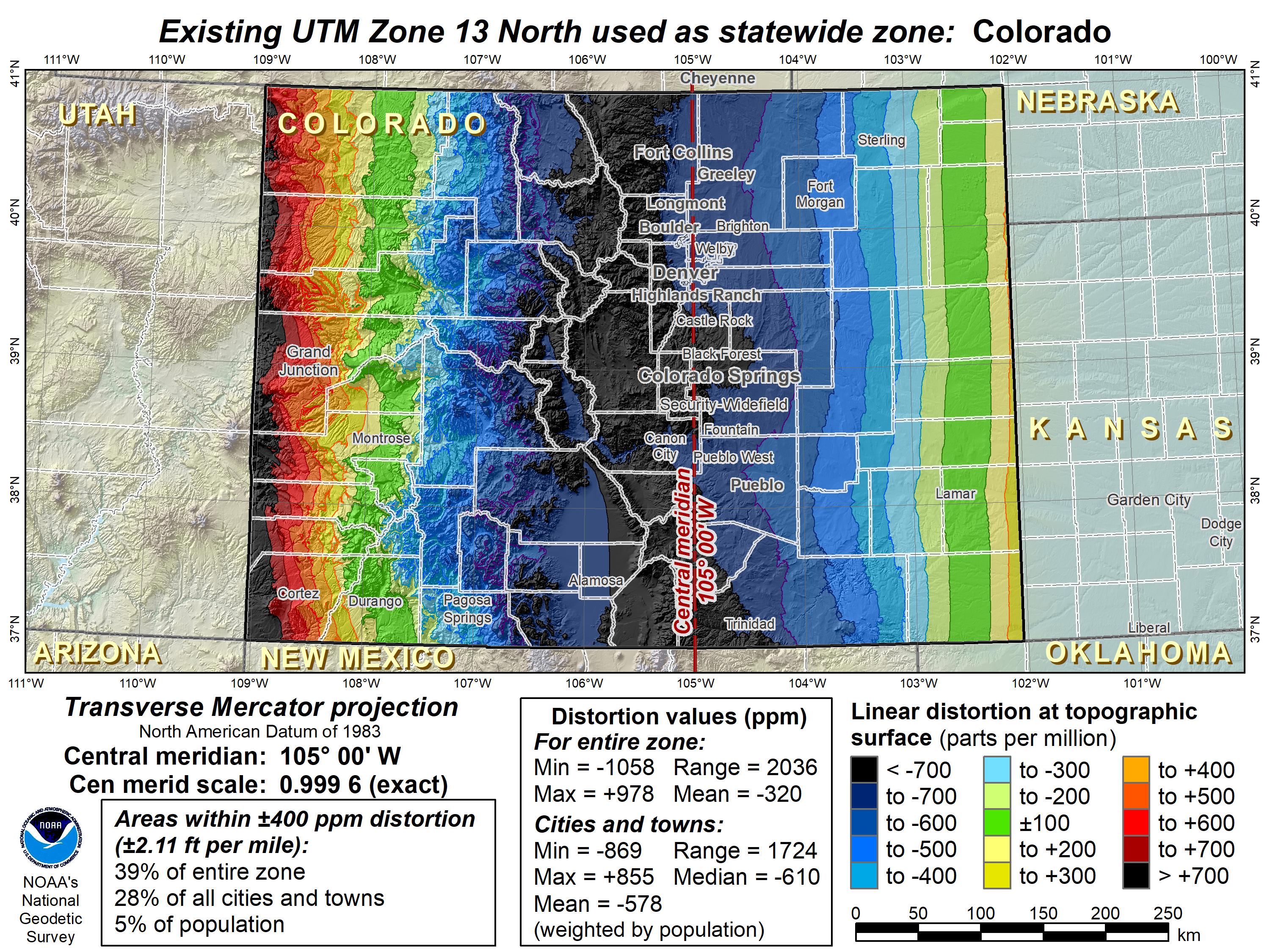 Prototype
Prototype
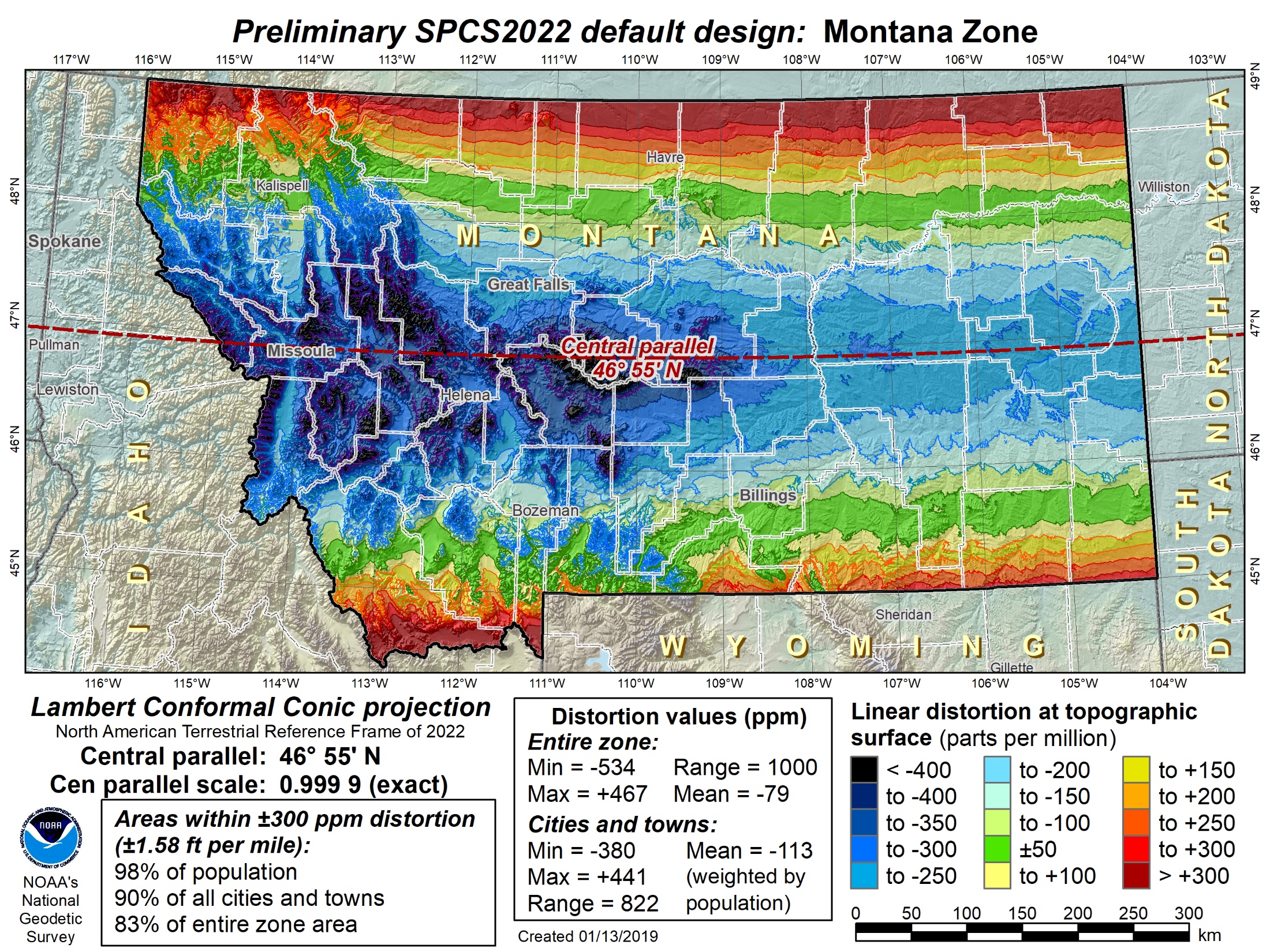 Montana statewide
Preliminary
18
[Speaker Notes: Map of preliminary default SPCS2022 design for Montana, which is also a statewide zone.]
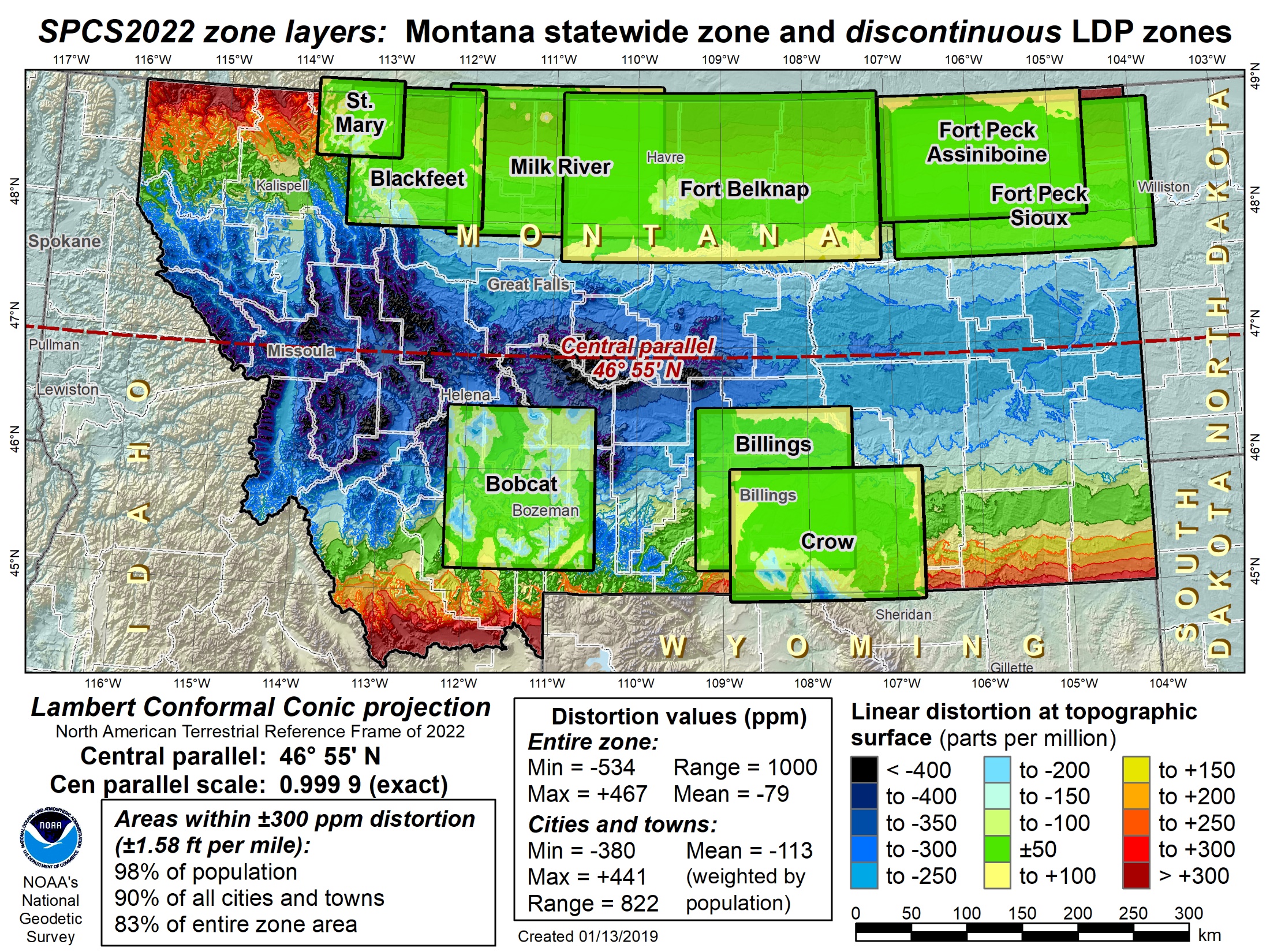 Montana statewide + discontinuous LDPs
Preliminary
19
[Speaker Notes: Map showing preliminary default SPCS2022 design for Montana with layer of discontinuous LDP zones
Both the statewide and LPD zones use the system distortion color ramp (±50 ppm increment)
LDP zones shown are from the existing Rocky Mountain Tribal Coordinate Reference System (RMTCRS)
If decided by Montana stakeholders, a modified (and likely augmented) version of the RMTCRS could coexist with the default statewide zone designed by NGS.]
What matters to CO
All States will get 1 zone
Do you want any LDPs – Denver Metro Area
Your opinions and feedback critical to the outcome
How do you want CO to make final decisions?
GPS on Bench Marks
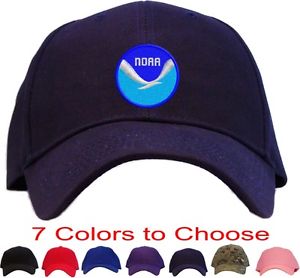 Phase I
Geoid 18
You helped with the final hybrid Geoid Model


All About heights
How important will heights/elevation be in the future?

Phase II
Transformation Tools
Help needed with the transformation tools to the new systems over the next couple of years
Thank you
Next Steps
Phase II
New priority stations for Transformation tool
Many more stations
Design a more localized approach
Provide incentive
Utilize interns (request positions)
NGS is exploring use of RTK
CrowdsourcingGPS on Bench Marks
Find Bench Marks (priority and others)
Use our priority BM/tracking map
Use NGS Data Explorer
Use DS-World
Provide a recovery note
Use DS-World (or new NGS beta app)
Provide updated descriptions, 
     Coordinates, photos (use DS-World)
Collect GPS data
Share through OPUS
Create OPUS Data Sheet
GIS Community 
can assist here
Requires Survey Grade 
GPS data and 
min. of 4 hrs of data
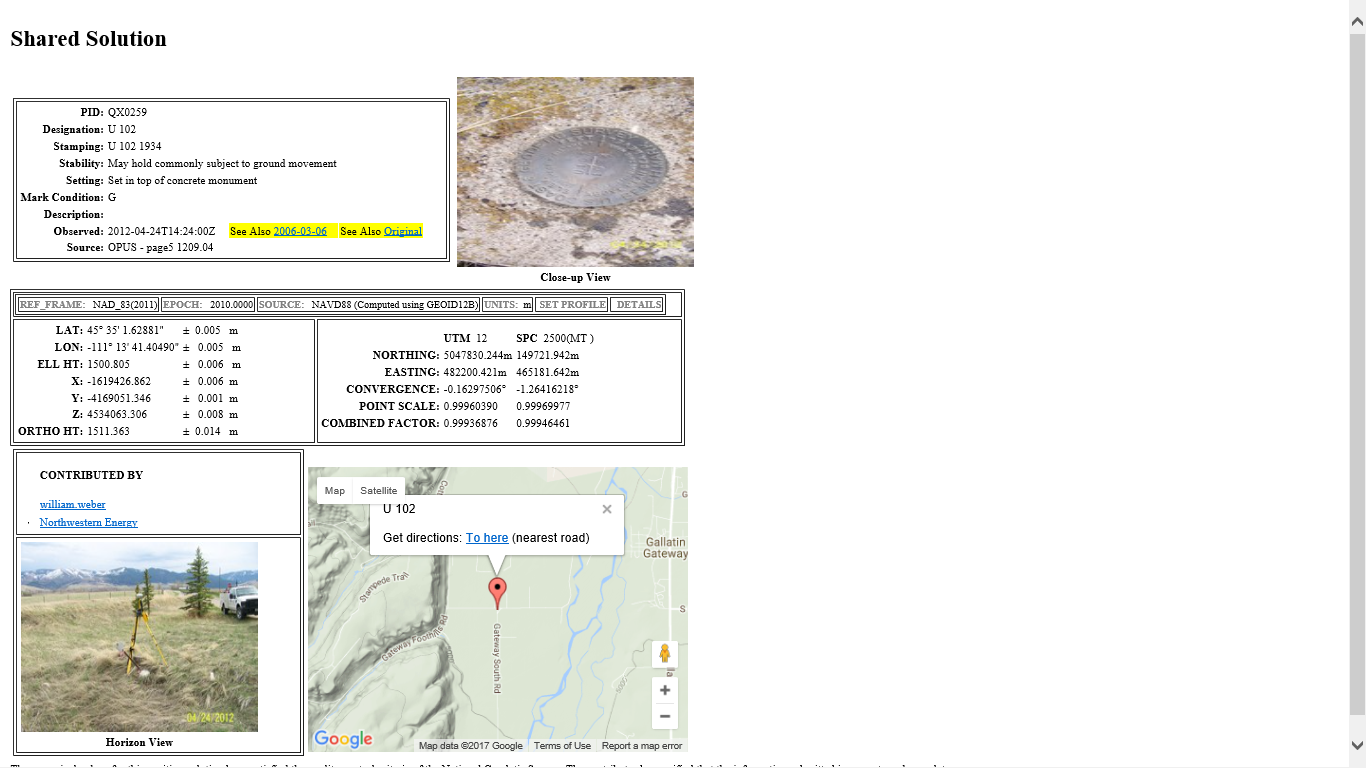 OPUS Share Data Sheet
Rocky Mountain Region Map and Volunteer Sign up
Signup sheet: 
https://survey123.arcgis.com/share/130be382350e4a38a71de3b2e4d92a98 (Must cut and paste)

Status Map: 
https://www.arcgis.com/apps/webappviewer/index.html?id=0829616b6ec740b7a0bfbf057188e865

NGS Map: 
https://geodesy.noaa.gov/GPSonBM/index.shtml
NGS GPS on BM Training Material
NGS Video Library
GPS on Bench Marks Webpages
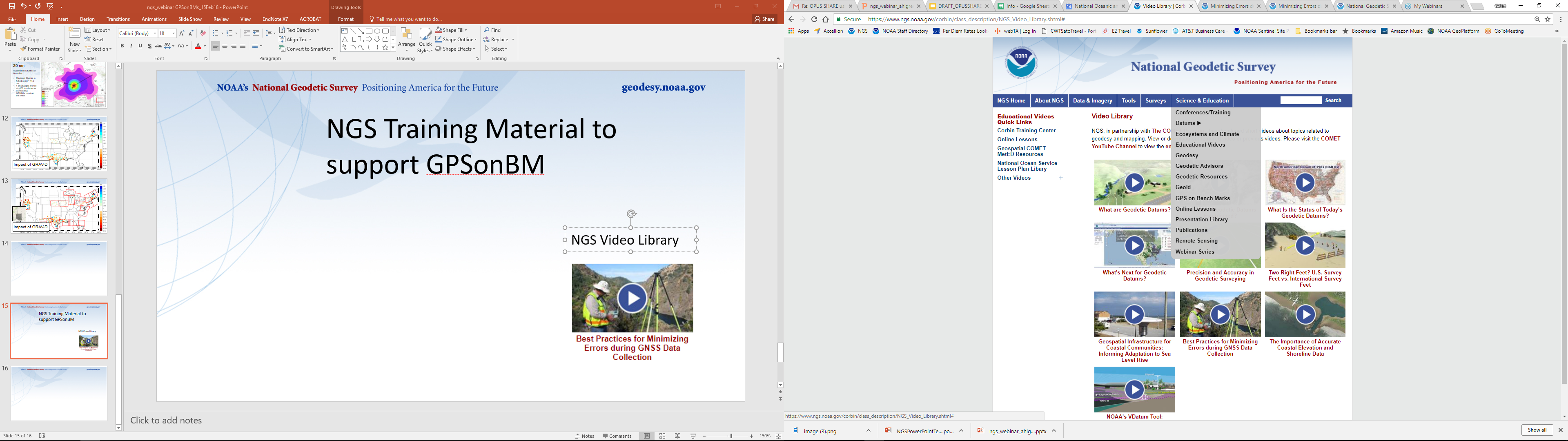 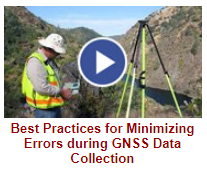 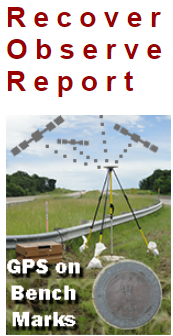 NGS Online Lessons
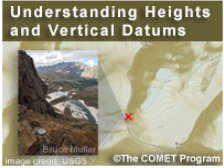 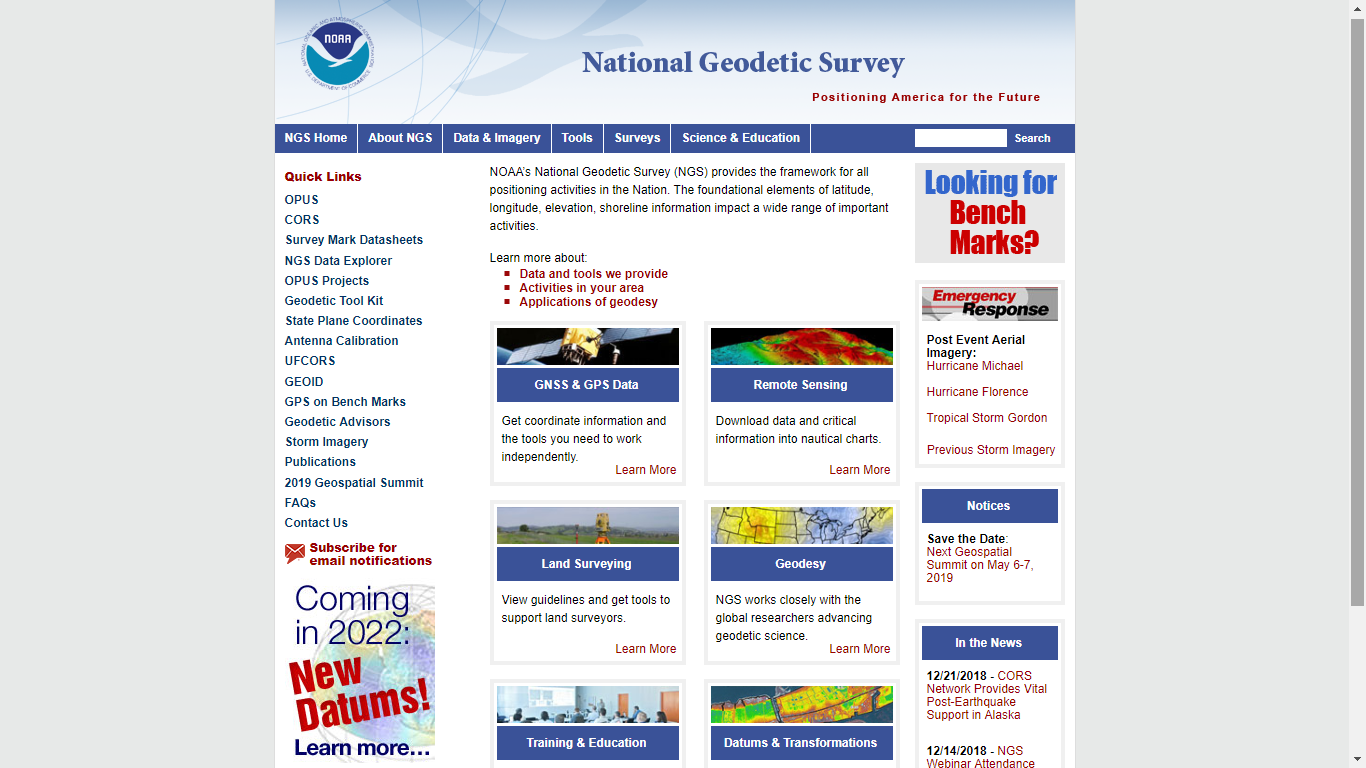 geodesy.noaa.gov
2019 Geospatial Summit
SAVE THE DATE!
Geospatial Summit
Dates:  May 6 - May 7, 2019
Location:  Silver Spring Civic Center
Invitees:  NSRS users plus NGS Subject Matter Experts
Attend: In Person, webinar, Recordings – Register Now
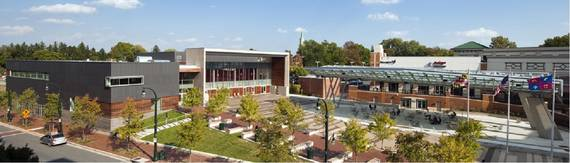 30
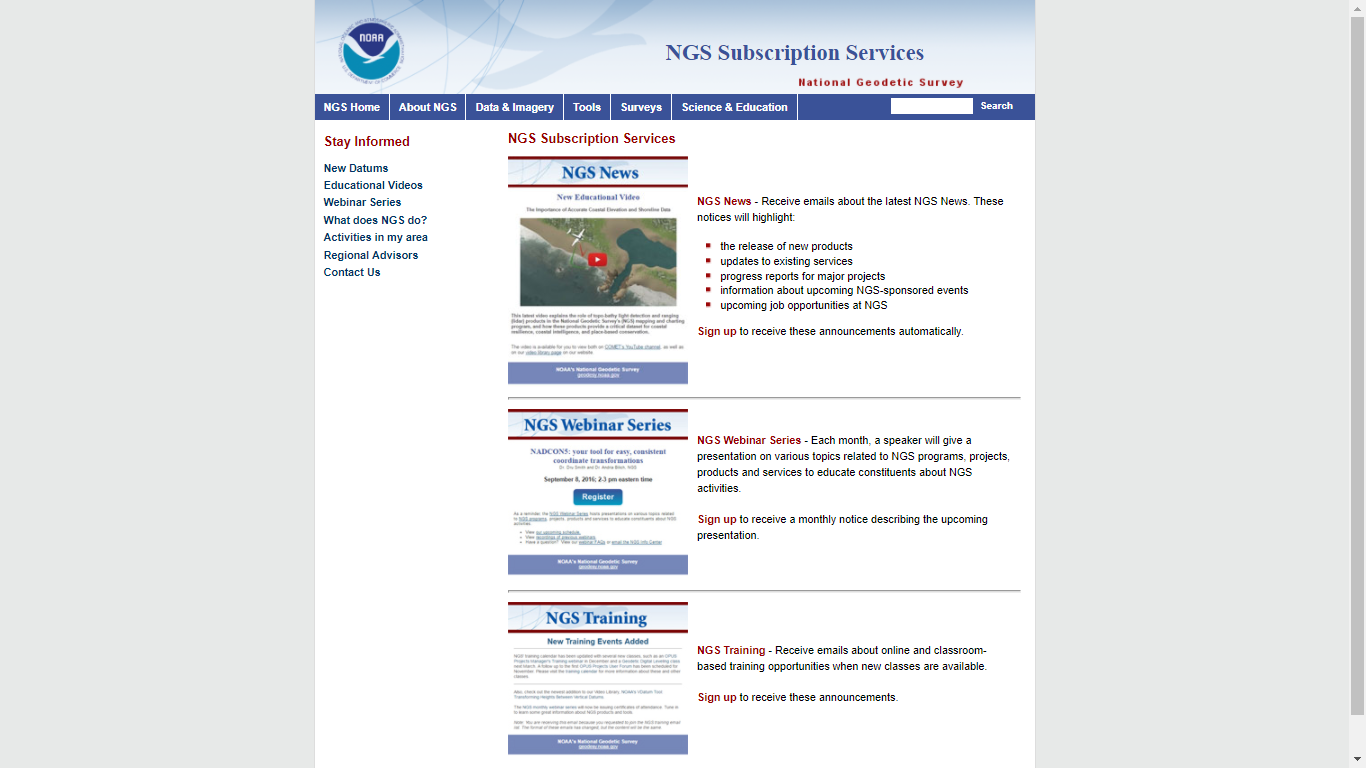 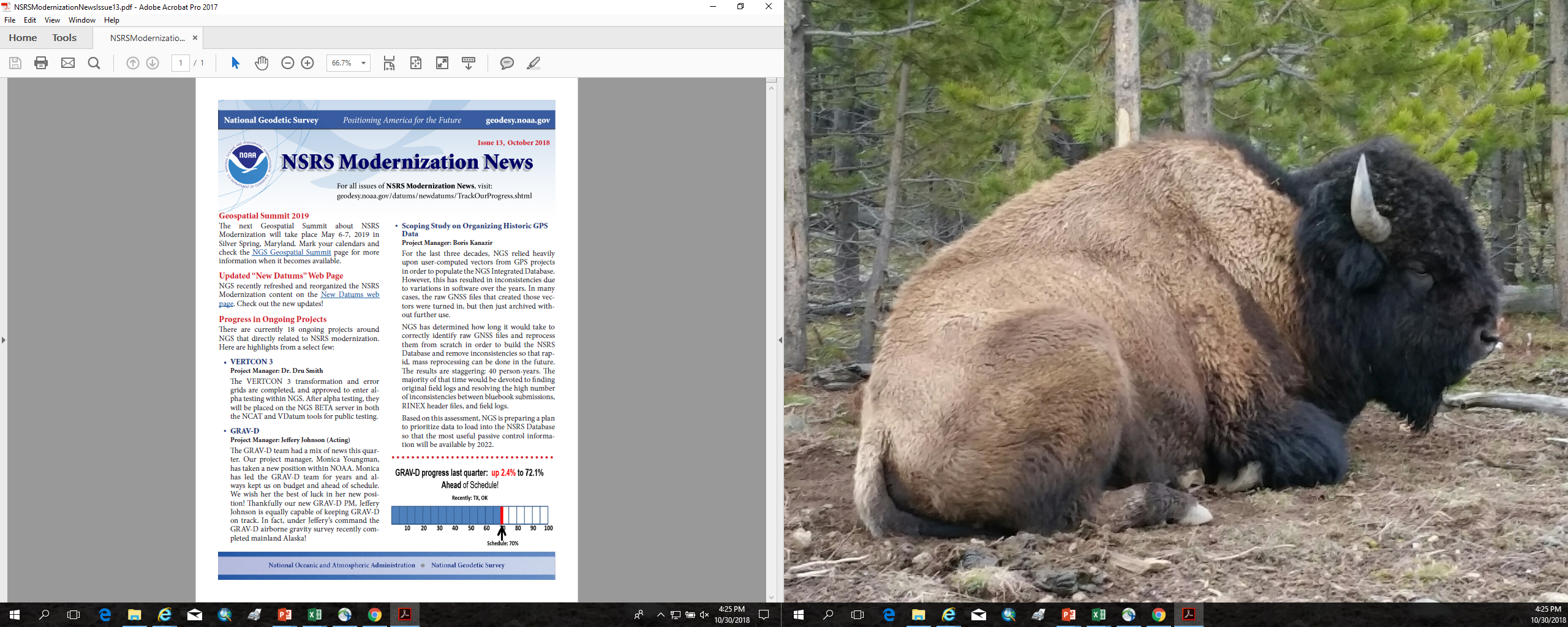 Geospatial Summit
  May 6-7, 2019
Vertcon 3
GRAV-D
NOAA Technical Report NOS NGS 62, “Blueprint for 2022, Part 1: Geometric Coordinates
 
NOAA Technical Report NOS NGS 64, “Blueprint for 2022, Part 2: Geopotential Coordinates

Geodesy.noaa.gov
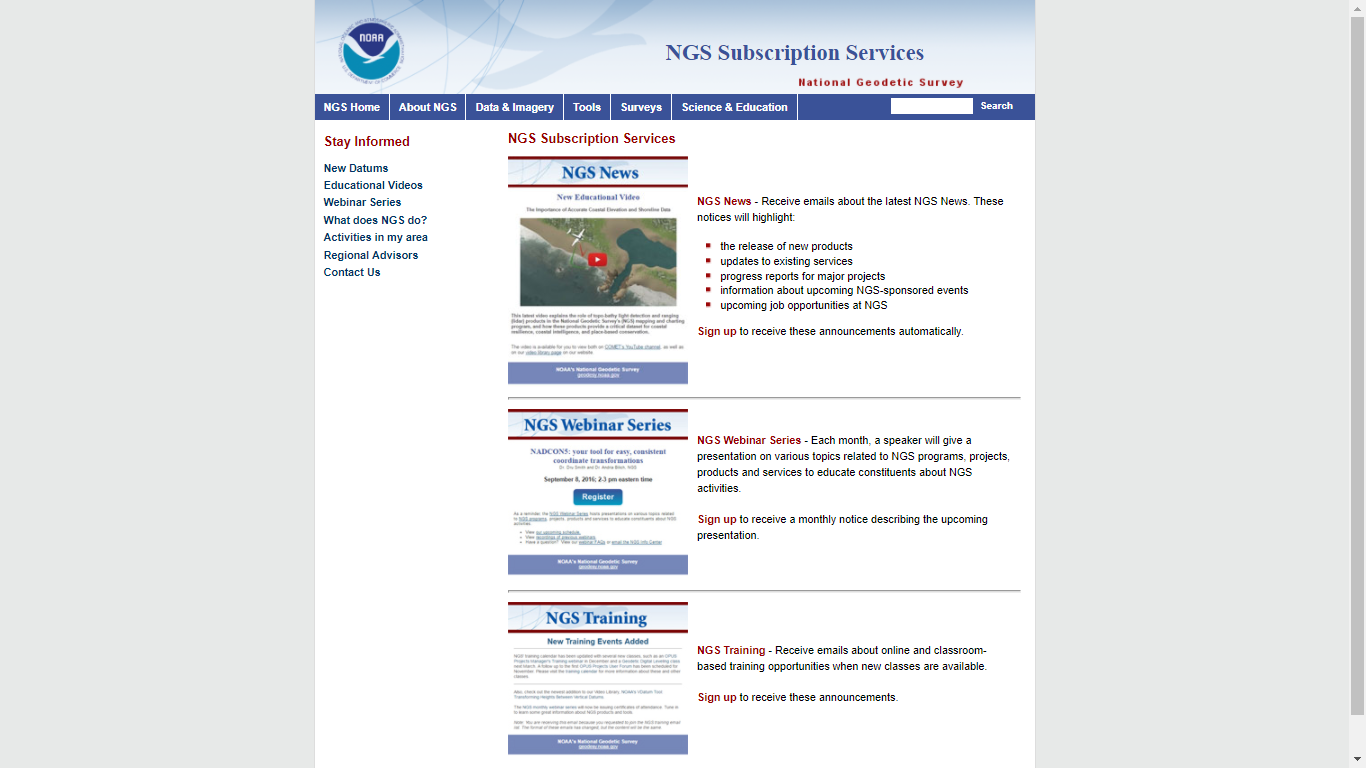 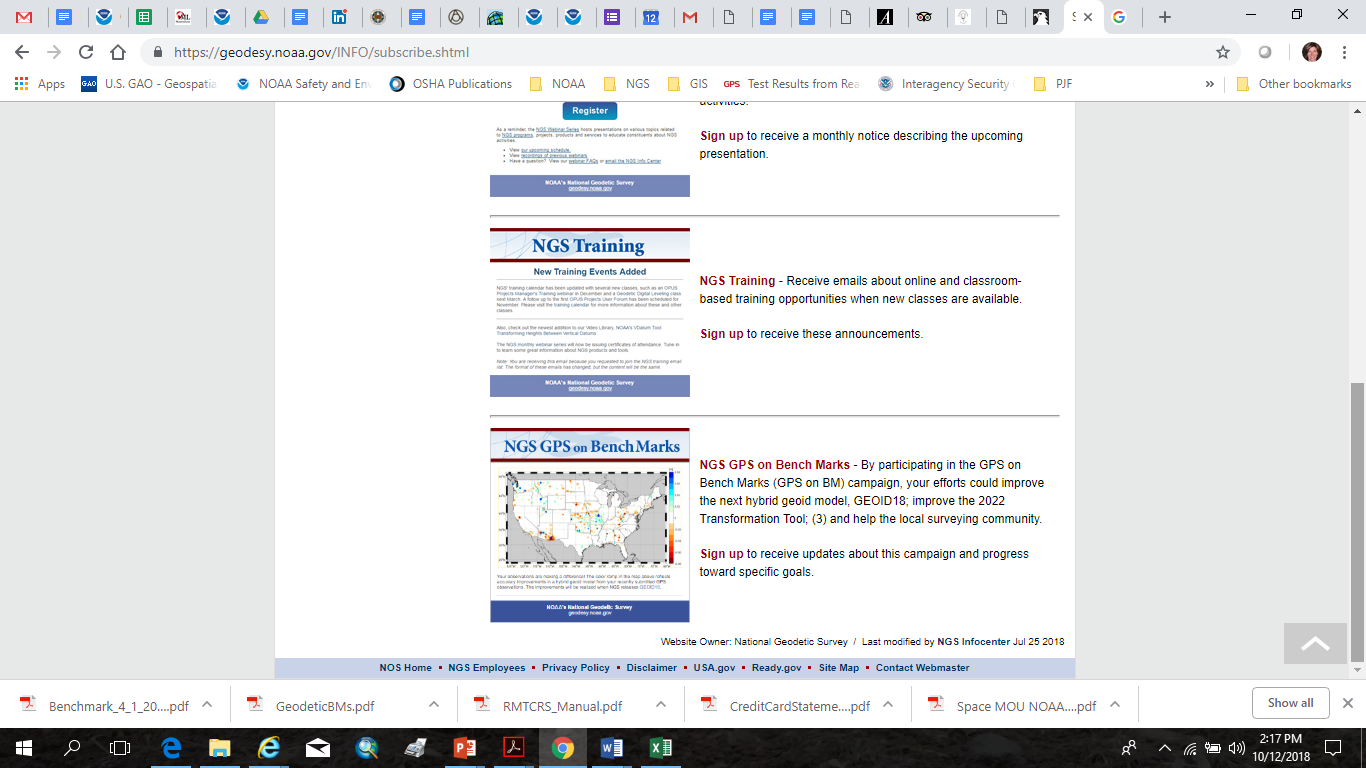 New Subscription Service 
GPS on Bench Marks
Next steps and Future
SPCS 2022
Consensus needed across the State
Other LDPs?
GPS on BM for transformation tools
Need GIS communities assistance in identifying whether marks are in place and good for GPS
Interns
RTK
???
NOAA’s National Geodetic Survey
Thank you
John Hunter
CO State Geomatics Coordinator
Denver Water
CoCoordinator@plsc.net
John.Hunter@denverwater.org
Pam Fromhertz
Rocky Mountain Regional Advisor
Pamela.Fromhertz@noaa.gov
240-988-6363
Geodesy.noaa.gov